ИНДИВИДУАЛЬНЫЙ ПОДХОД К ДЕТЯМ, ИМЕЮЩИМ ТРУДНОСТИ В ОБУЧЕНИИ
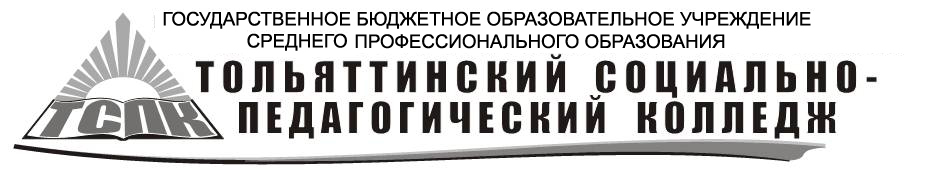 Выполнила студентка 1 курса:
                                             Мещерякова Полина Геннадьевна
                                                      Специальность 44.02.02 
                                                  «Преподавание в начальных класса»
                                                    Научный руководитель: Сухенко А.А.

Тольятти, 2015г
Цель работы :
Изучить проблему в психолого – педагогической литературе.
Выявить уровень трудности в процессе обучения у младших школьников 
Изучить возможности применения различных методов организации по индивидуальному подходу   трудностей в обучении младших школьников ;
Диагностика
Результаты тестирования
Наиболее успешными для преодоления трудностей в обучении младших классов являются игры :
Игры для недостаточного понимания изучаемого материала в младших классах
«Мозаики»                            «Конструктор»
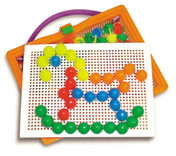 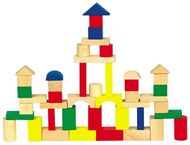 Игры для учеников младших классов страдающих невнимательностью и рассеянностью
«Опиши картинку»                                «Найди отличия»
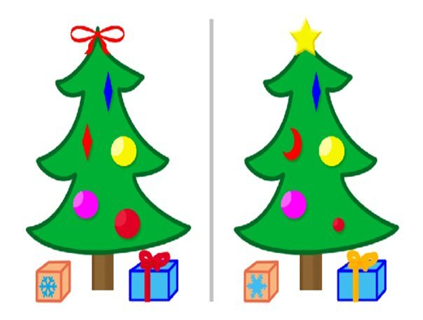 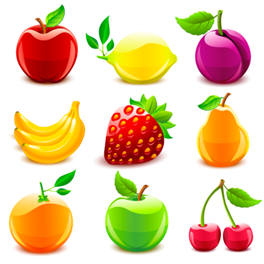 Вывод
Наилучшим способом для решения трудностей в обучении является индивидуальная работа и индивидуальный подход к детям, ориентация учителя на личные диспозиции и их особенности. Для успешного её решения требуется серьёзная, систематическая и целенаправленная работа педагога - профессионала.
Спасибо
за внимание